PENTINGNYA KELOMPOK SOSIAL
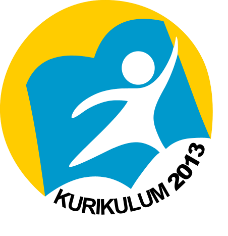 Kelompok sosial merupakan suatu gejala yang sangat penting dalam kehidupan manusia, karena sebagian besar kehidupan dan kegiatan manusia berlangsung di dalamnya. Satu hal yang mungkin luput disadari adalah bahwa sejak dilahirkan hingga saat ini, Anda telah menjadi anggota dari bermacam kelompok sosial.
Pada hakikatnya, manusia memang diciptakan oleh Tuhan Yang Maha Esa sebagai makhluk pribadi, sekaligus makhluk sosial. Sebagai makhluk sosial, manusia tidak mungkin hidup tanpa berkelompok.
Abu Ahmadi
Mengemukakan bahwa kelompok sosial adalah faktor utama yang akan memampukan manusia tumbuh dan berkembang sebagaimana wajarnya.
Emory S. Bogardus
Tukar-menukar pengalaman (social experiences) yang terjadi dalam kehidupan berkelompok memiliki pengaruh besar terhadap pembentukan kepribadian manusia.
Kelompok-kelompok sosial terbentuk karena adanya hasrat dalam diri manusia itu sendiri. Hasrat tersebut, antara lain, sebagai berikut :
Hasrat sosial
Hasrat bergaul
Hasrat memberitahukan
Hasrat meniru
Hasrat berjuang
Hasrat bersatu
Pertanyaan Uji Pengetahuan
Jelaskan pentingnya kelompok sosial bagi kehidupan manusia !
Apakah yang dimaksud dengan ‘hasrat sosial’ ?
Apakah yang dimaksud dengan ‘hasrat bergaul’ ?
Salam Sosiologi !